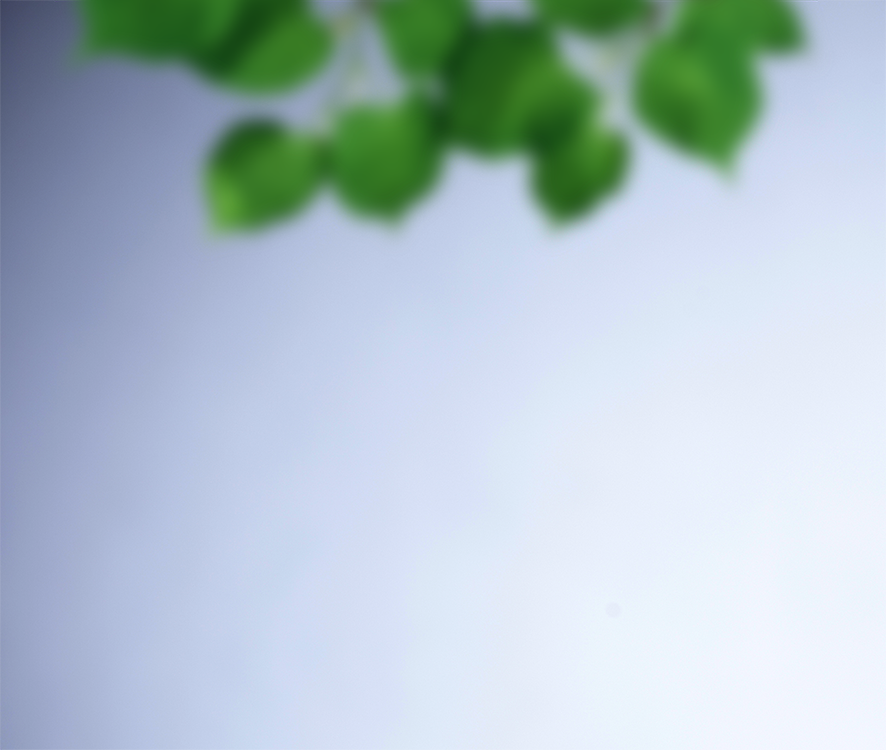 Маркетинг планкомпании
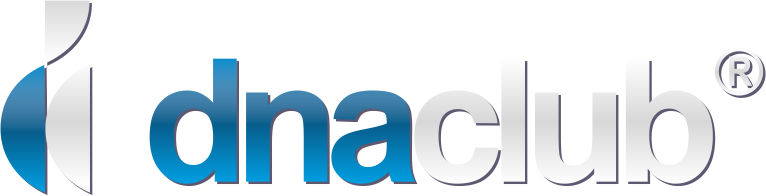 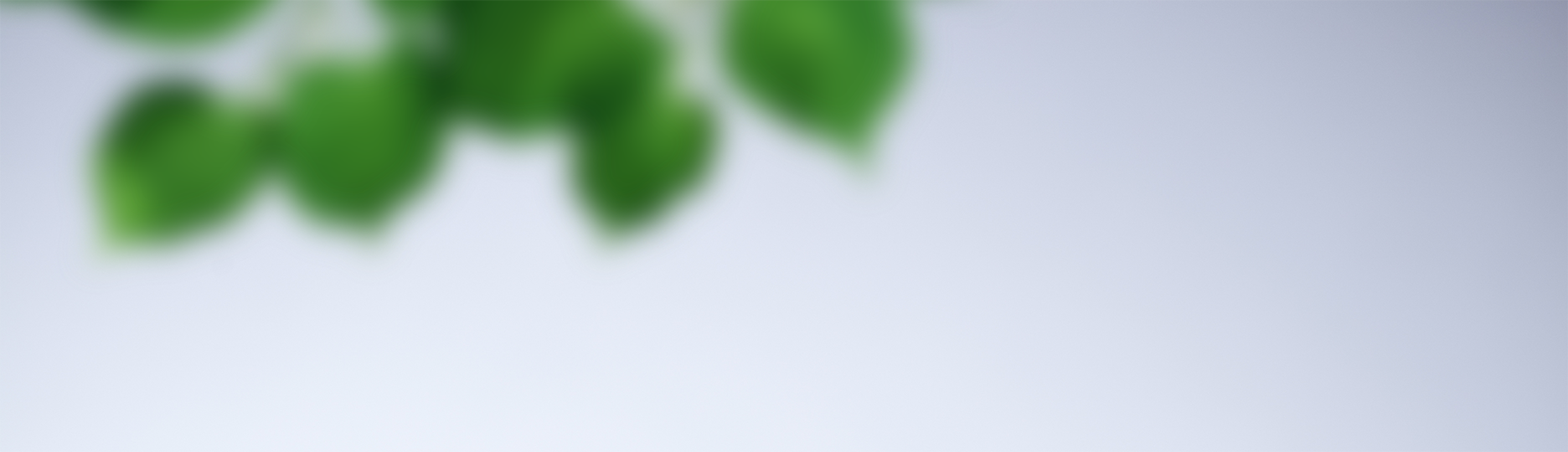 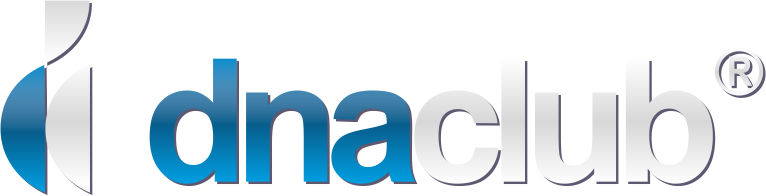 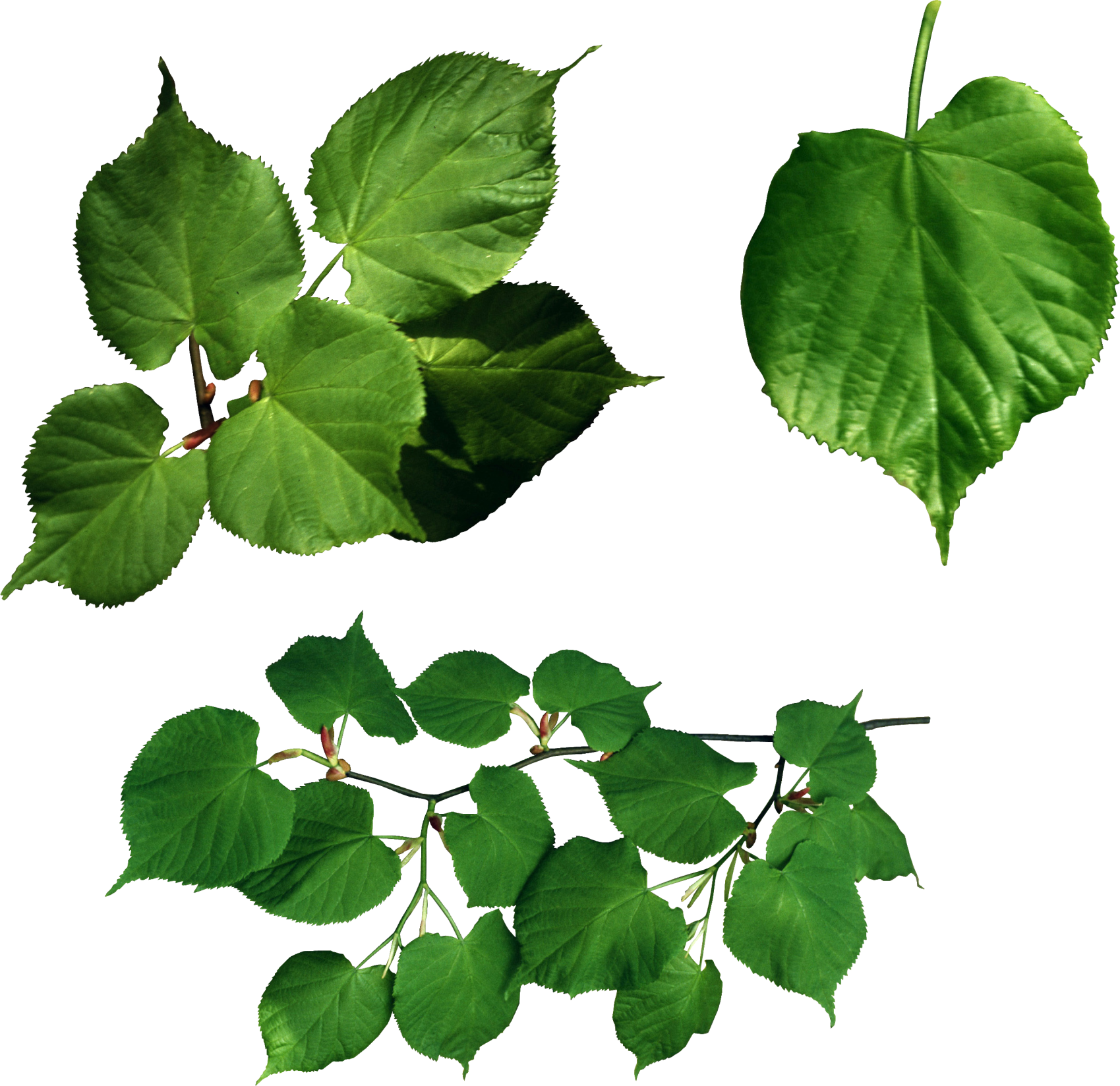 Введение
Компания dnaclub® занимается продвижением уникальных продуктов для красоты и здоровья,  биологически активных добавок линейки dnaclub®, косметической линейки  ULTIMA и функционального питания, разработанных Сибирским Центром Фармакологии и Биотехнологии. Продукты компании dnaclub® созданы с применением нанотехнологий и открывают новую эру биологической коррекции организма, как больных так и здоровых людей.
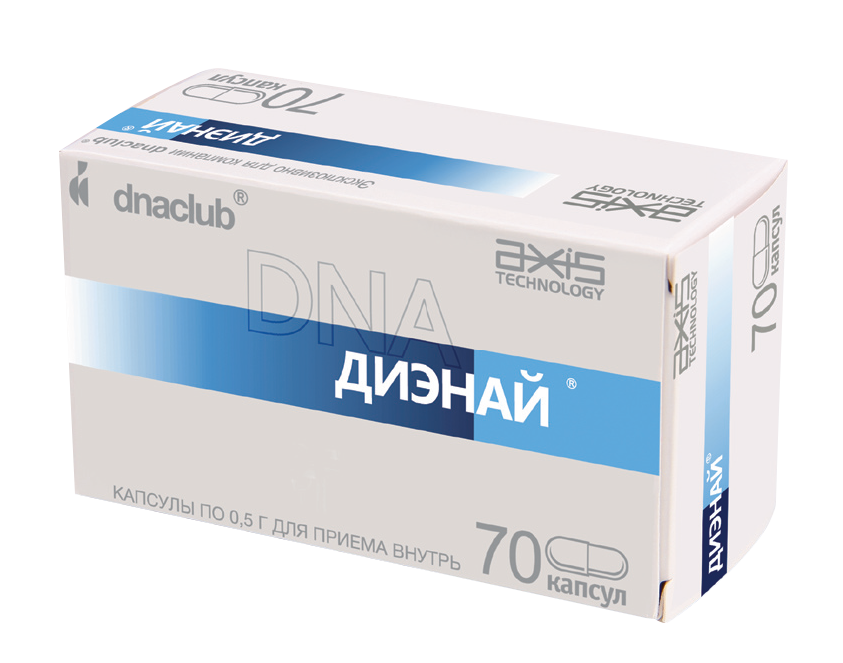 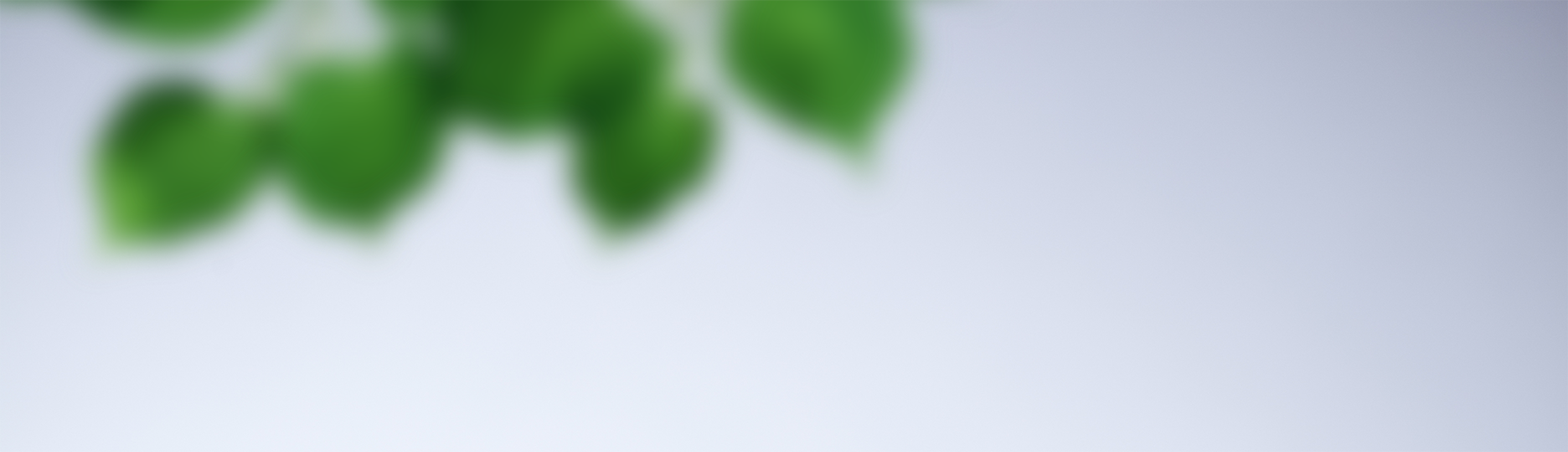 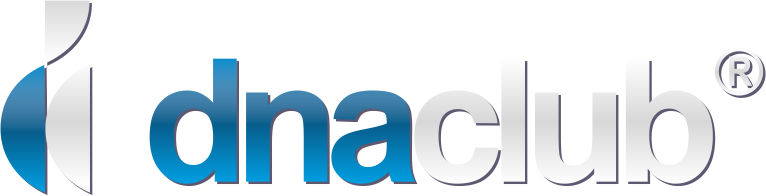 Распространение продуктов компании dnaclub® осуществляется через клуб потребителей, построенный по принципу потребительской сети. Вы можете стать членами потребительского клуба компании dnaclub® и получить возможность приобретать товары с существенной скидкой, а также, приглашая в клуб своих друзей и близких, создать потребительскую сеть и получать за свою деятельность агентское вознаграждение (премию) в соответствии с маркетинг - планом компании.
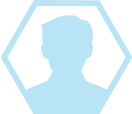 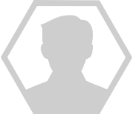 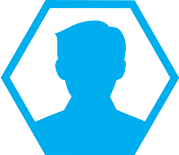 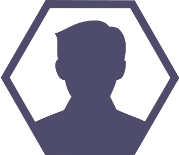 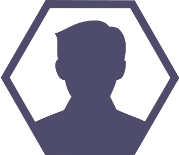 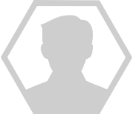 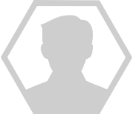 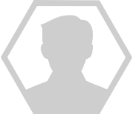 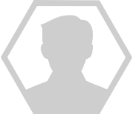 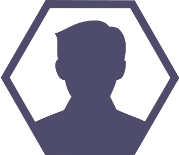 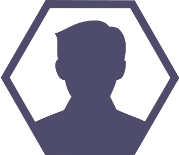 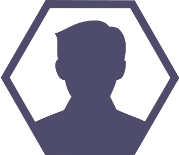 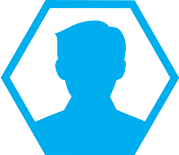 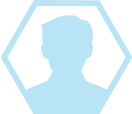 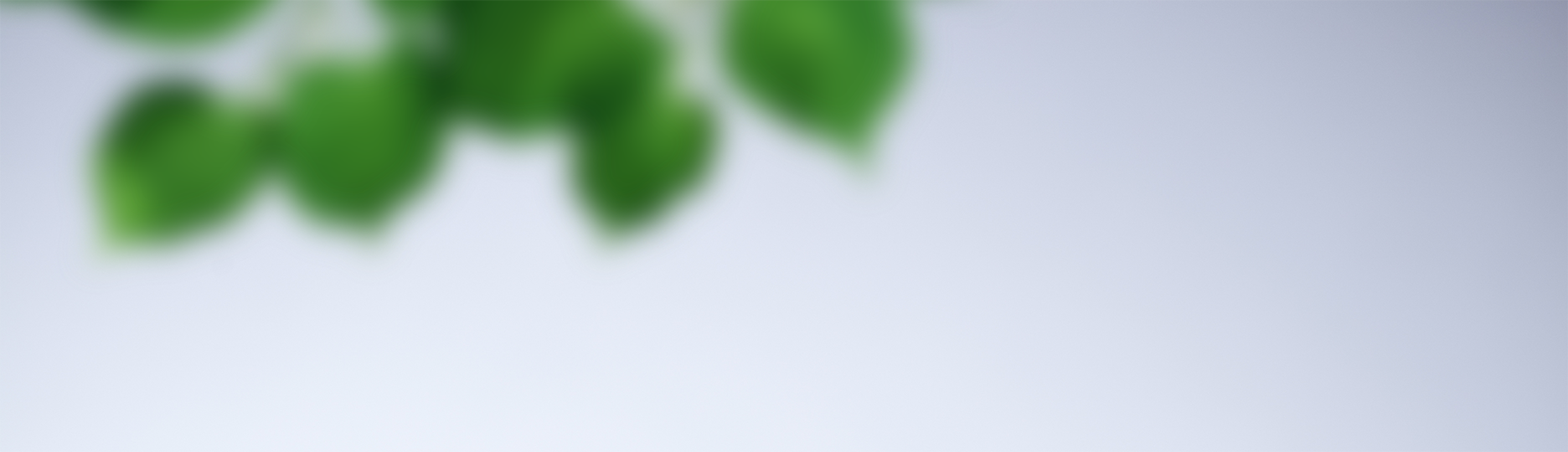 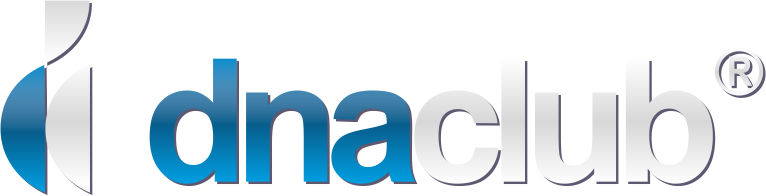 Маркетинг план
Для того, чтобы стать участником программы начисления премий необходимо выкупить продукцию компании на сумму 7000 рублей:






После этого член клуба получает право на  премии с приглашённых им людей. Причем премия начисляется с суммы за вычетом  складской наценки, т.е. на фактически полученные компанией деньги.
6000 
рублей –

стоимость продукции
1000 
рублей –

складская наценка 
(наценка того склада, где обслуживается бизнес-партнёр)
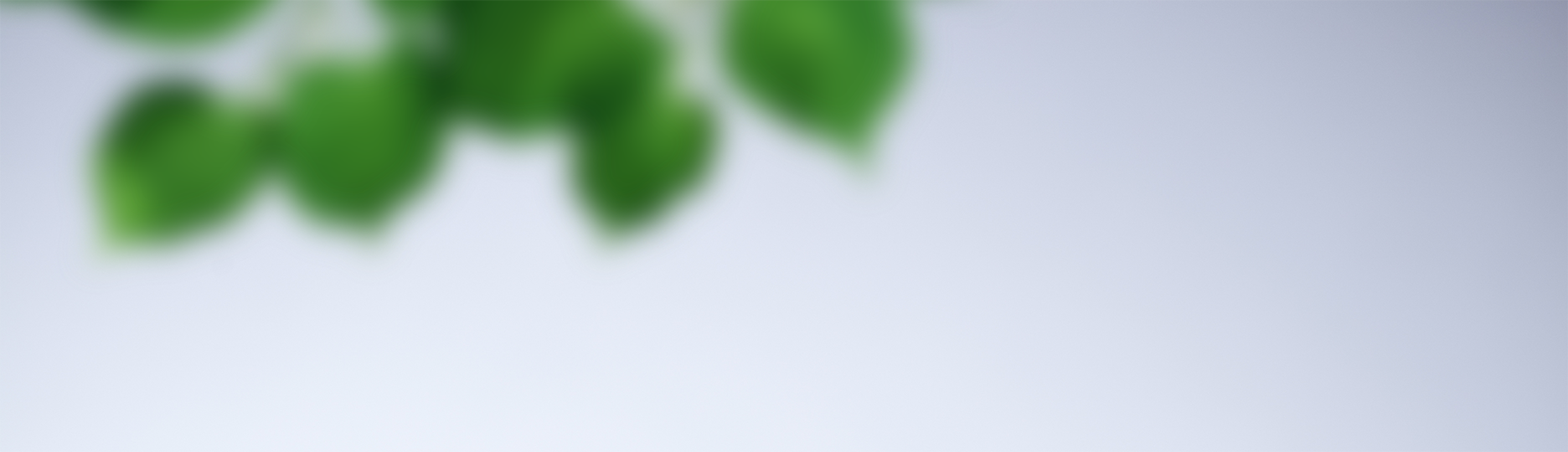 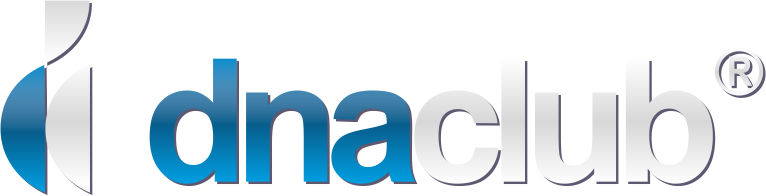 8%
премии
I уровень
8%
премии
8%
премии
8%
премии
8%
премии
ВЫ
II уровень
8%
премии
8%
премии
8%
премии
III уровень
8%
премии
8%
премии
IV уровень
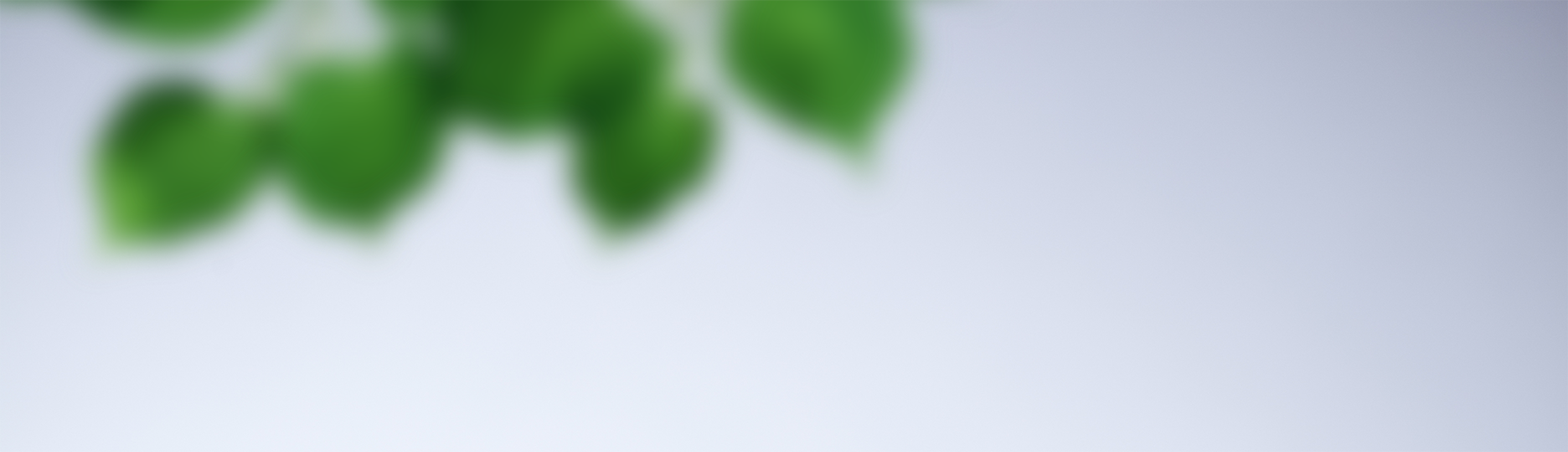 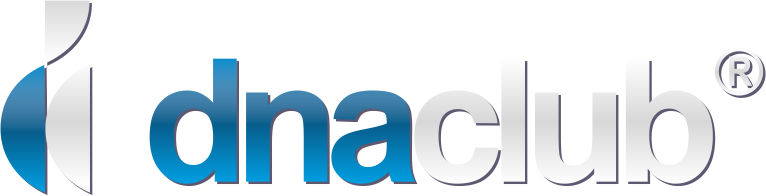 Дополнительное условие по программе начислений
Дополнительным условием для получения премии с 4-х уровней является наличие 4 человек в первом уровне. Что это значит? 

Если у вас на первом уровне – один бизнес-партнер, то вы получаете премию с одного уровня своих приглашенных.
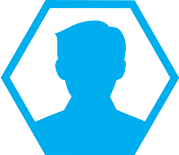 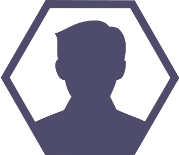 8% премии
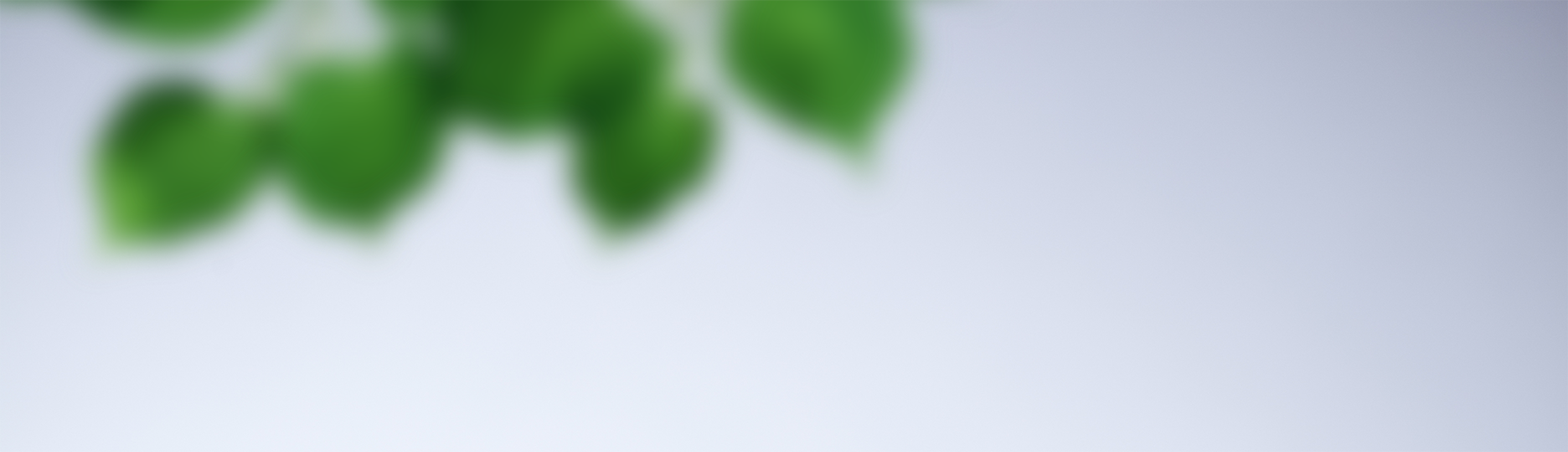 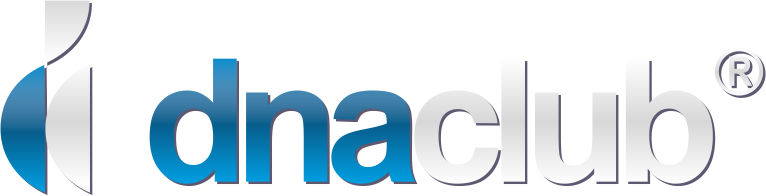 Дополнительное условие по программе начислений
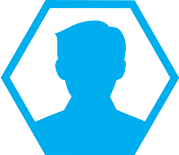 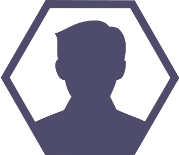 8% премии
Если у вас на первом уровне два бизнес-партнера, то вы получаете премию с двух уровней своих приглашенных.
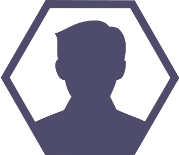 8% премии
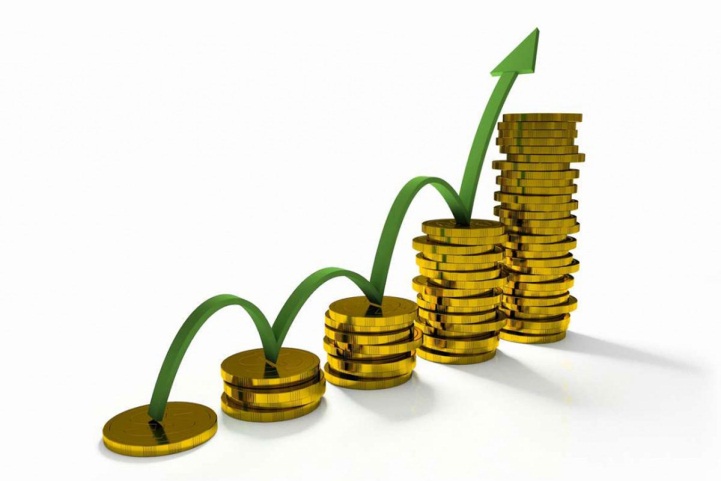 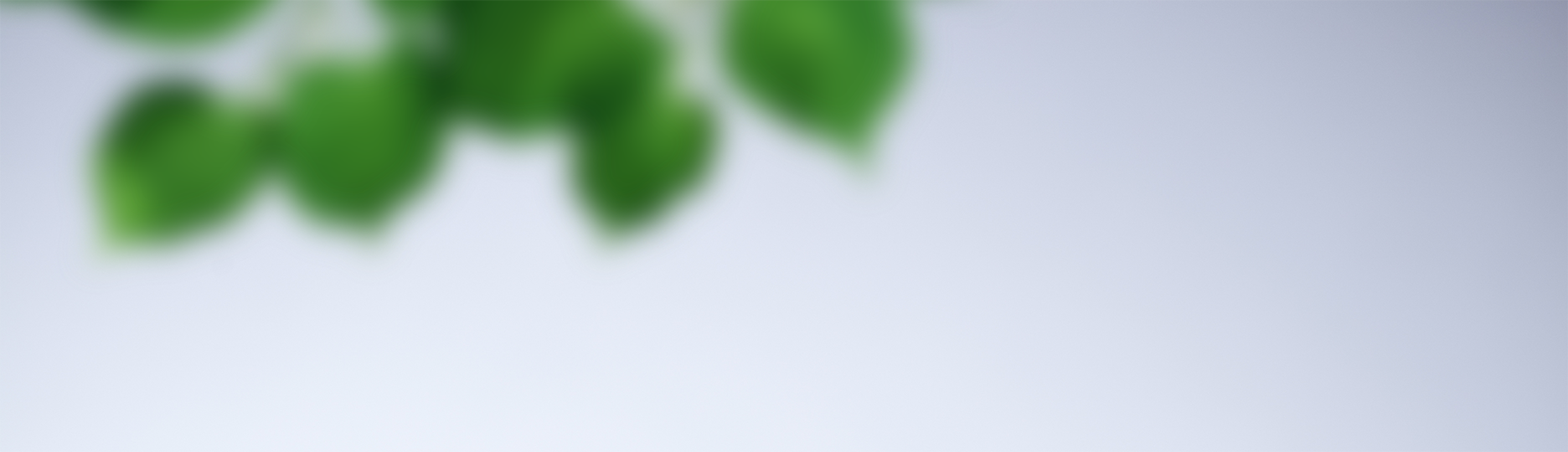 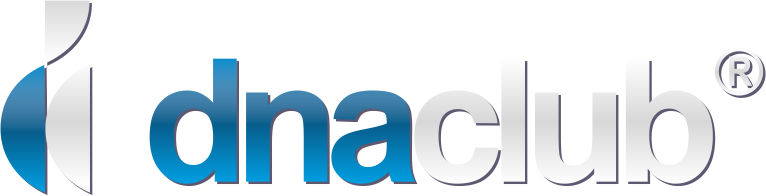 Дополнительное условие по программе начислений
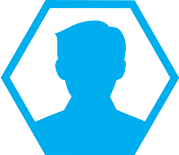 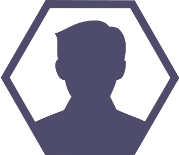 8% премии
Если у вас на первом уровне три бизнес-партнера, то вы получаете премию с трех уровней своих приглашенных.
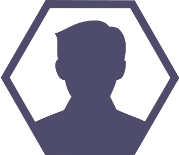 8% премии
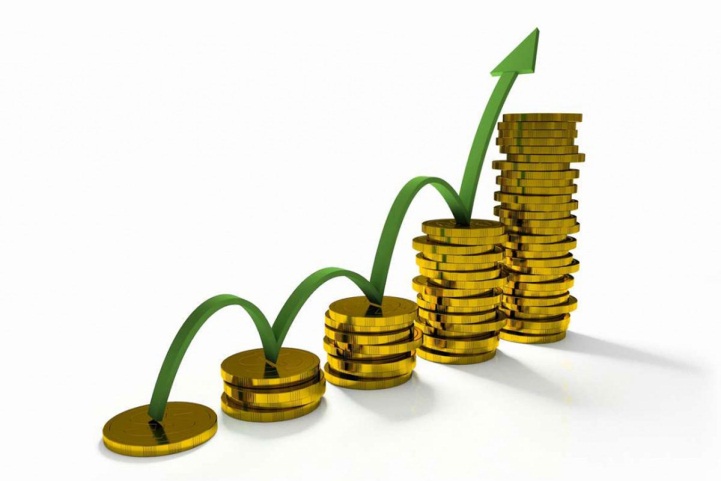 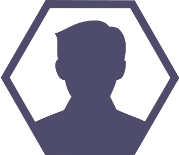 8% премии
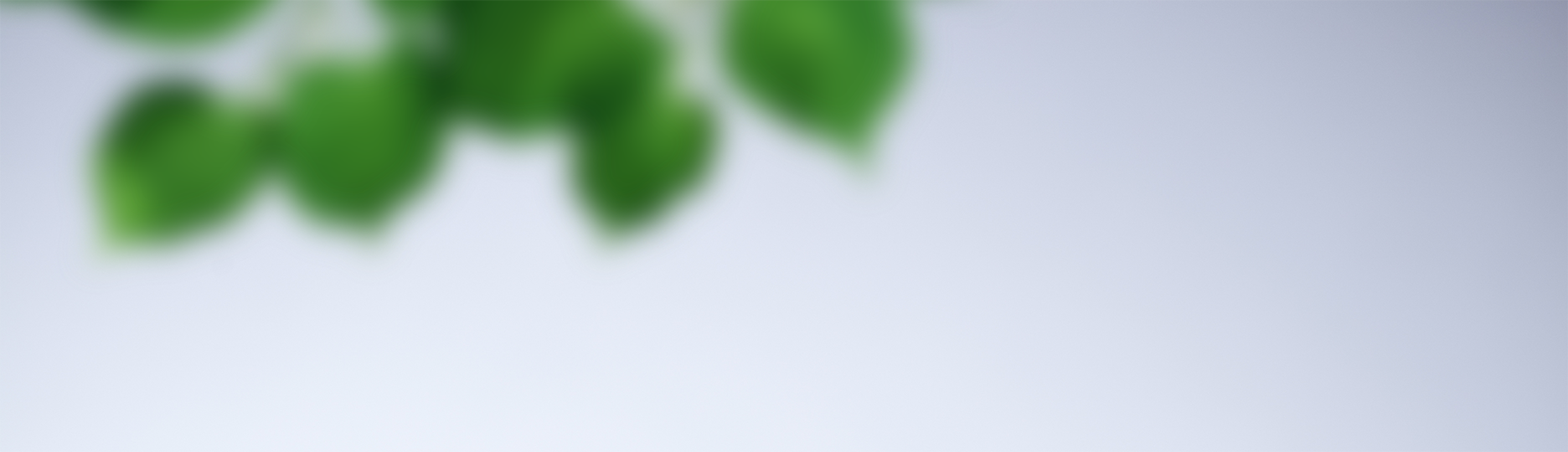 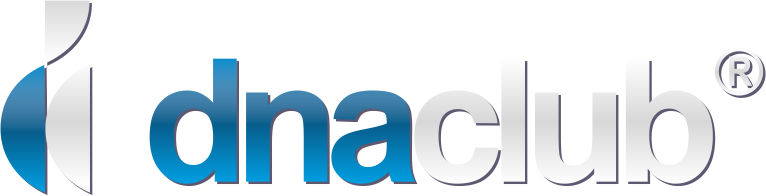 Дополнительное условие по программе начислений
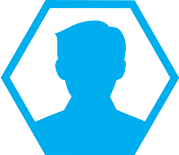 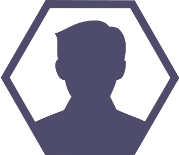 8% премии
Если у вас на первом уровне четыре бизнес-партнера, то вы получаете премию с четырех уровней своих приглашенных.
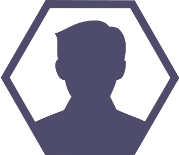 8% премии
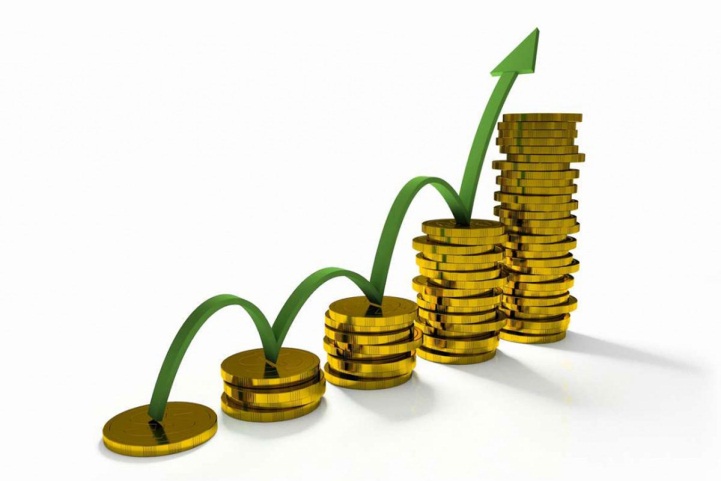 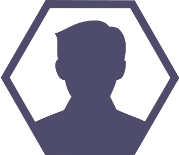 8% премии
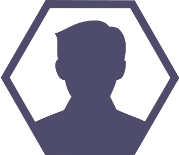 8% премии
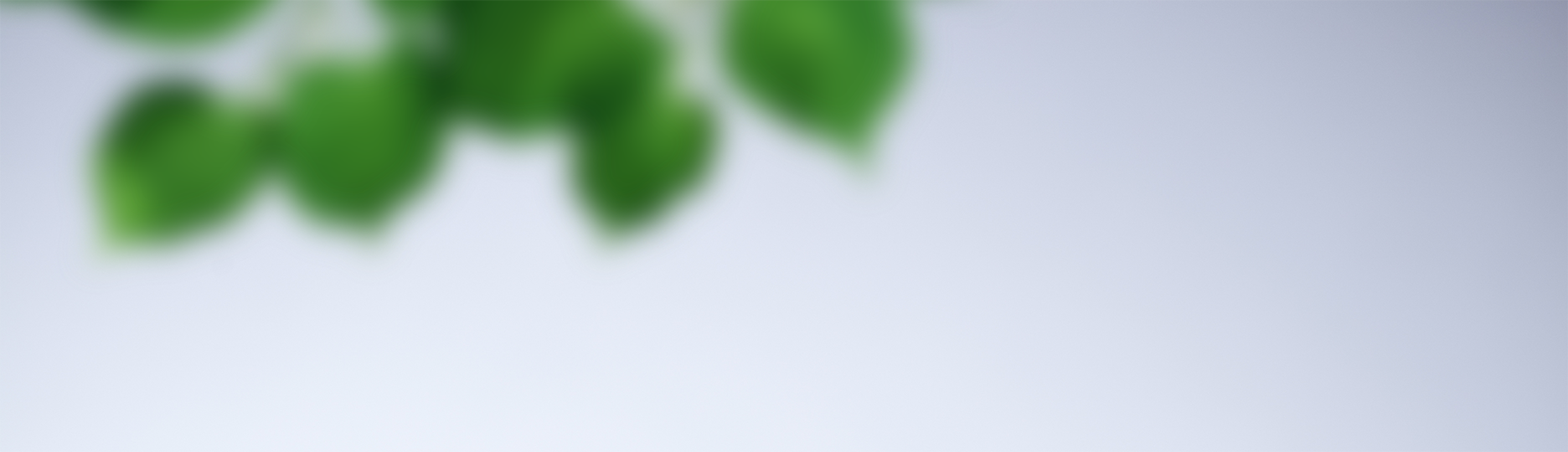 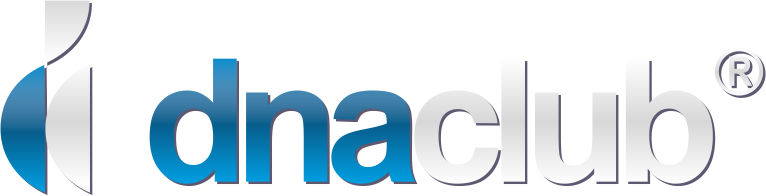 Дополнительно член клуба имеет возможность получать с 1-го уровня своей структуры и до бесконечности от 2 до 10% от оборота, в зависимости от квалификации. При этом его личная закупка в текущем месяце должна быть не менее 3000 руб. + складская наценка.
С первого уровня до бесконечности:
2% - Активный член клуба	7% - Рубиновый мастер
4% - Координатор		8% - Сапфировый мастер
5% - Мастер			9% - Изумрудный мастер
6% - Топазовый мастер		10% - Бриллиантовый мастер

После  того как  накопительный групповой объем (НГО), то есть сумма покупок ваших бизнес-партнёров до 7 уровня составит 100.000 рублей, бизнес-партнёр для получения премии должен выкупать продукцию не менее чем на 3000 руб. + складская наценка.
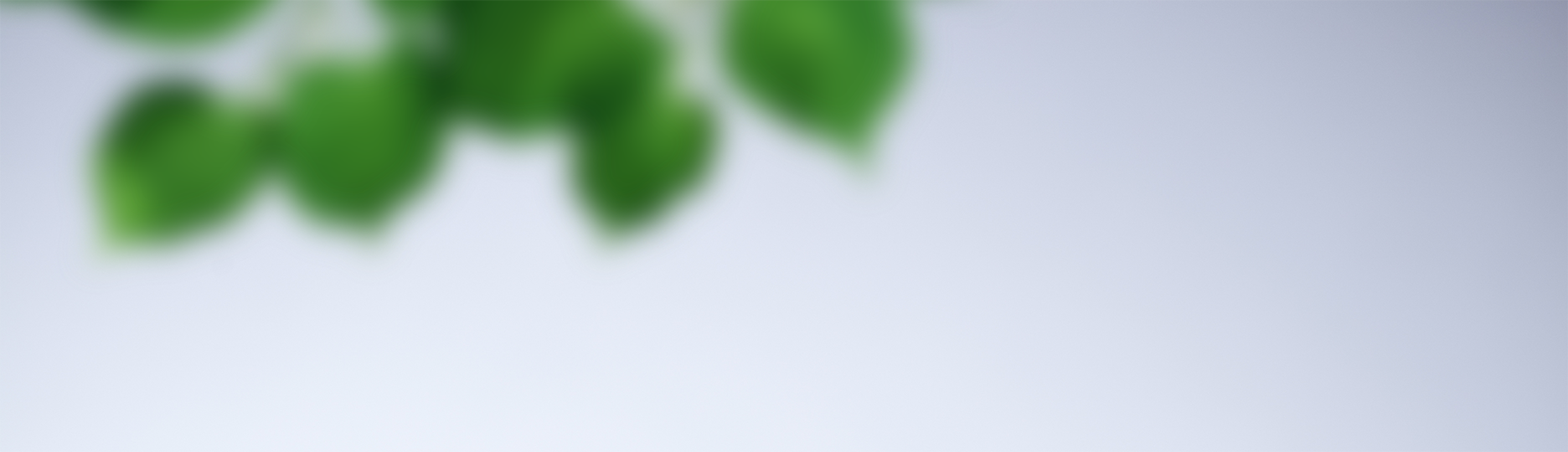 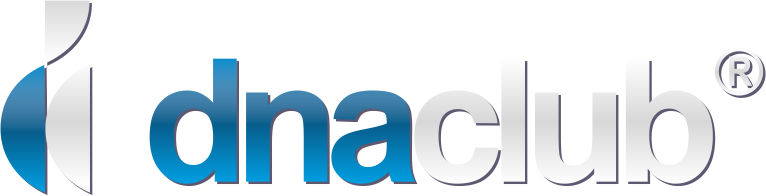 Квалификации членов клуба
В программе начислений существует понятие квалификаций:
Активный член клуба – член клуба, личный объем которого в текущем календарном месяце составил не менее 3000 рублей.
Координатор – активный член клуба, имеющий в свой структуре в трех разных ветках на любом уровне не менее 3-х активных членов клуба.
Мастер – активный член клуба, имеющий в свой структуре в трех разных ветках на любом уровне не менее 3-х координаторов.
Топазовый мастер – активный член клуба, имеющий в свой структуре в трех разных ветках на любом уровне не менее 3-х мастеров.
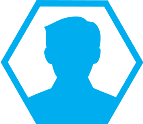 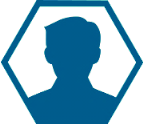 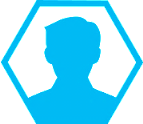 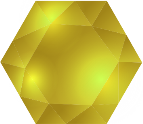 Квалификации дают возможность получать вознаграждения с 1 уровня до бесконечности от 2 до 10 % в зависимости от квалификации.
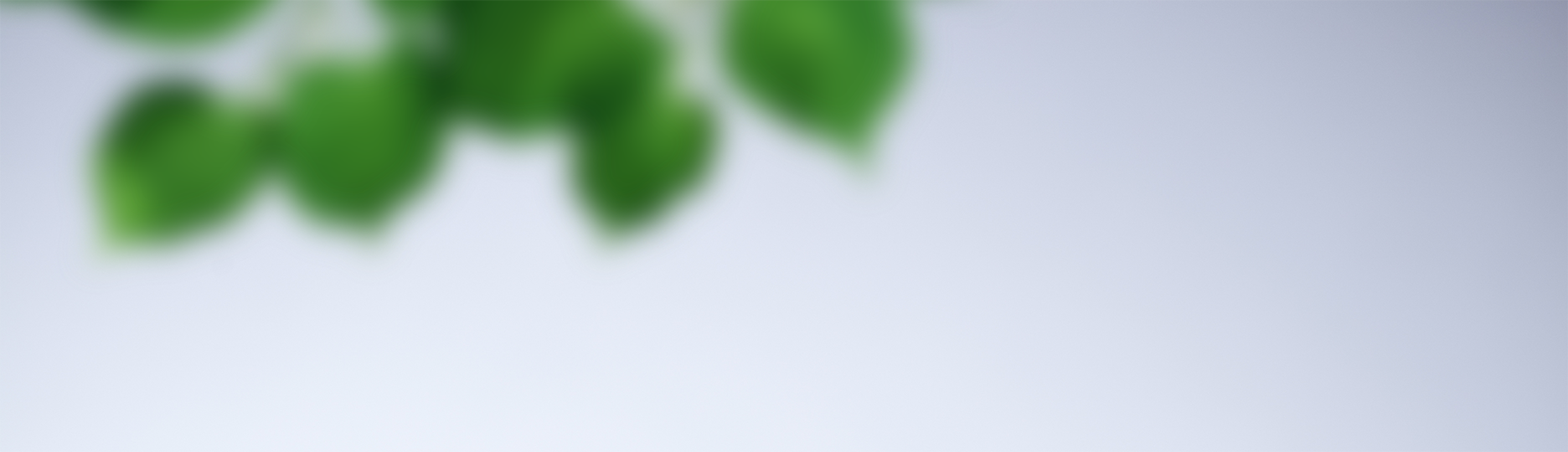 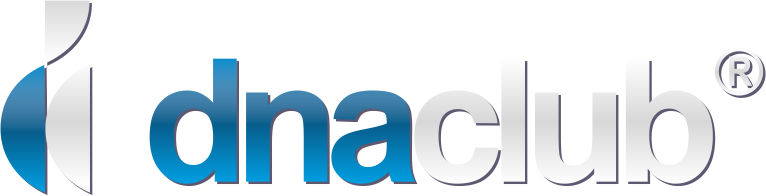 Квалификации членов клуба
Рубиновый мастер – активный член клуба, имеющий в свой структуре в трех разных ветках на любом уровне не менее 3-х топазовых мастеров.
Сапфировый мастер – активный член клуба, имеющий в свой структуре в трех разных ветках на любом уровне  не менее 3-х рубиновых мастеров.
Изумрудный мастер – активный член клуба, имеющий в свой структуре в трех разных ветках на любом уровне не менее 3-х сапфировых мастеров.
Бриллиантовый мастер – активный член клуба, имеющий в свой структуре в трех разных ветках на любом уровне не менее 3-х изумрудных мастеров.
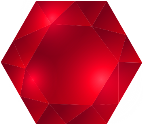 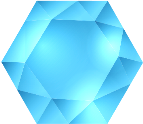 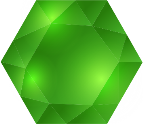 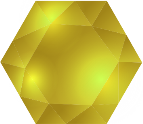 Квалификации дают возможность получать вознаграждения с 1 уровня до бесконечности от 2 до 10 % в зависимости от квалификации.
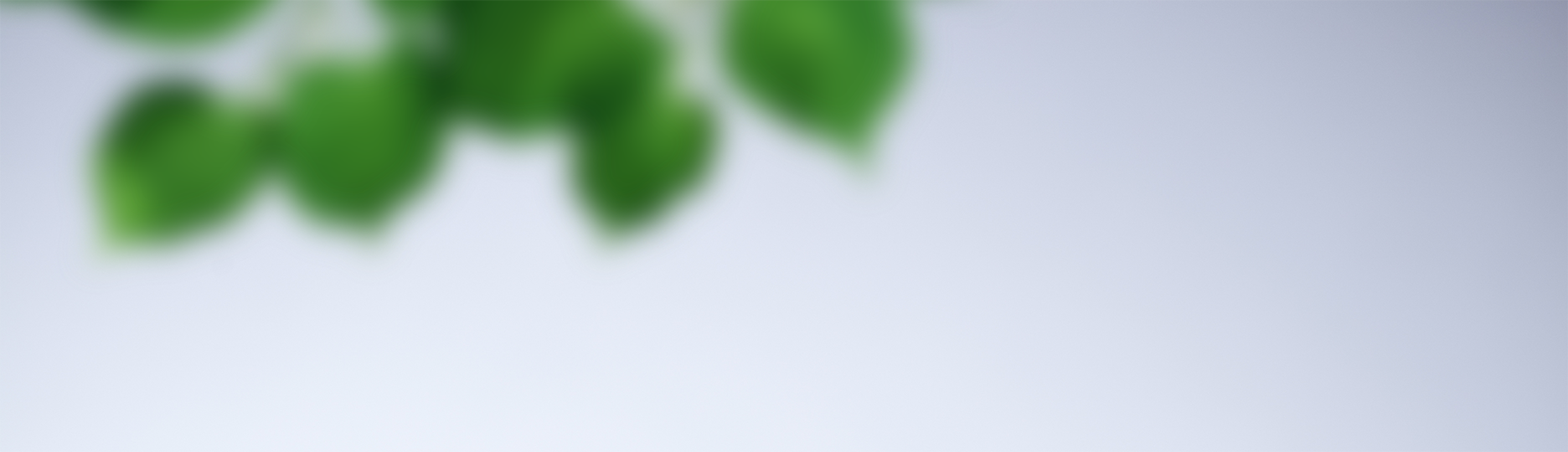 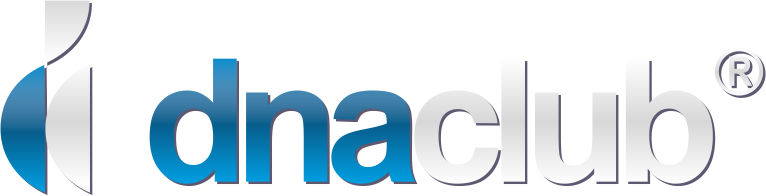 Присвоение квалификаций
Активный член клуба
Бриллиантовый мастер
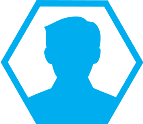 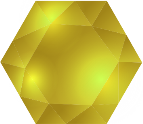 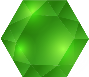 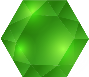 КОМПАНИЯ
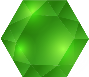 Координатор
Изумрудный мастер
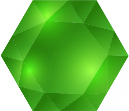 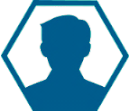 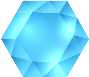 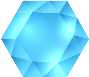 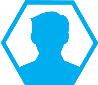 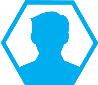 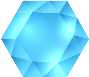 Топазовыймастер
Рубиновый мастер
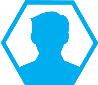 Сапфировый 
мастер
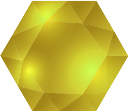 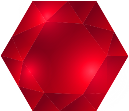 Мастер
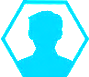 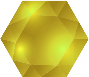 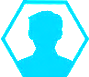 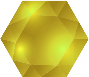 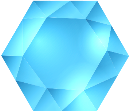 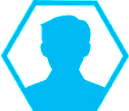 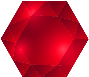 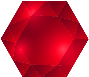 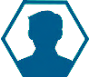 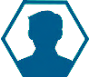 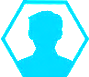 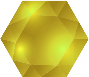 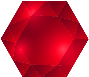 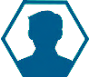 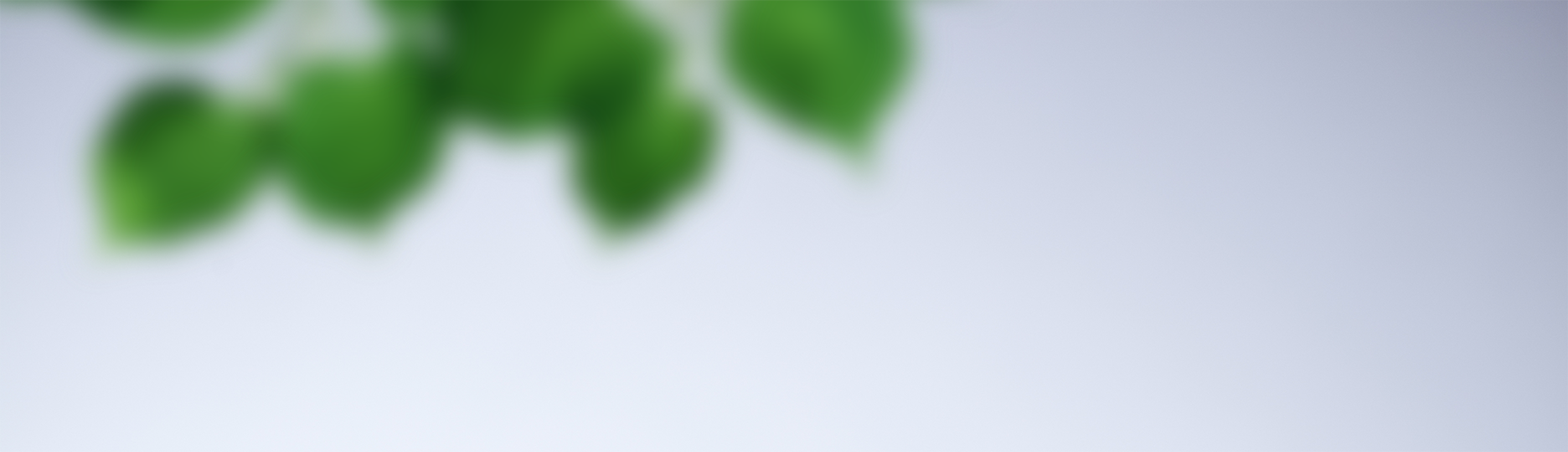 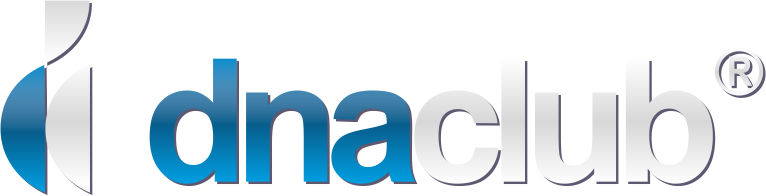 Правила удержания квалификаций
Выполняя каждую из квалификаций в программе начисления вознаграждений 6 месяцев подряд – вы получаете ee до того момента, пока не выполните квалификацию выше.
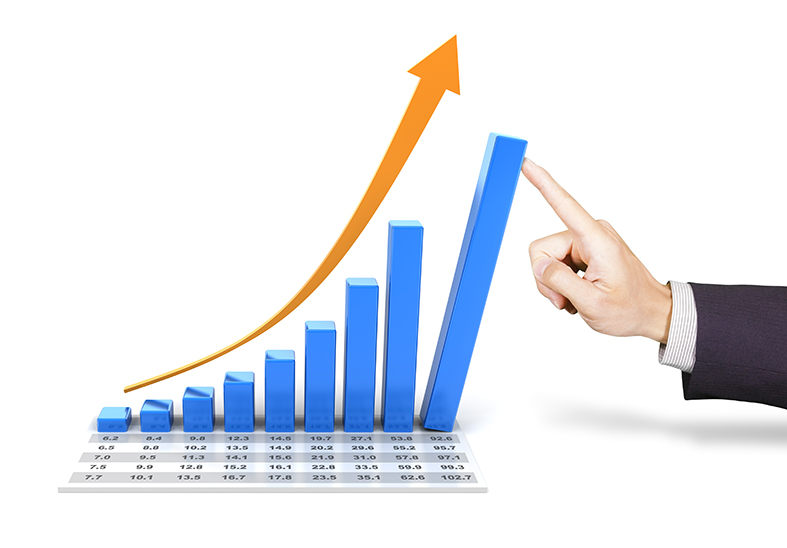 Дополнительным условием явля-ется не снижение товарооборота более, чем на 20% в месяц. Если это произошло, то член клуба предупреждается об этом за месяц, и имеет возможность восстановить товарооборот, не теряя квалификацию.
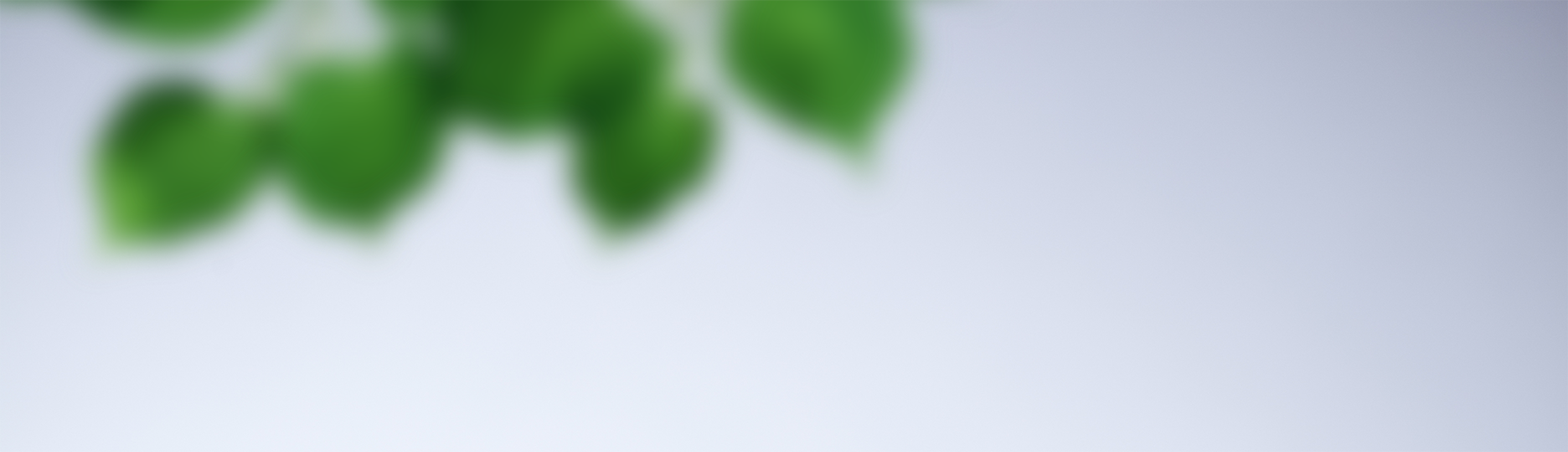 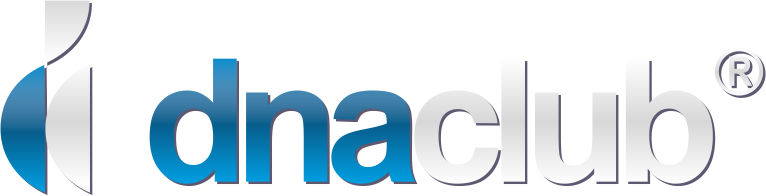 Итак для получения всех видов премий  вам необходимо выполнить три условия:
I

Заключение полного контракта на сумму
7000 рублей
или более
II

В вашей первой линии должно быть    минимум 
4 
полных контракта
III

Ваша ежемесячная активность на сумму не менее 
3500 рублей
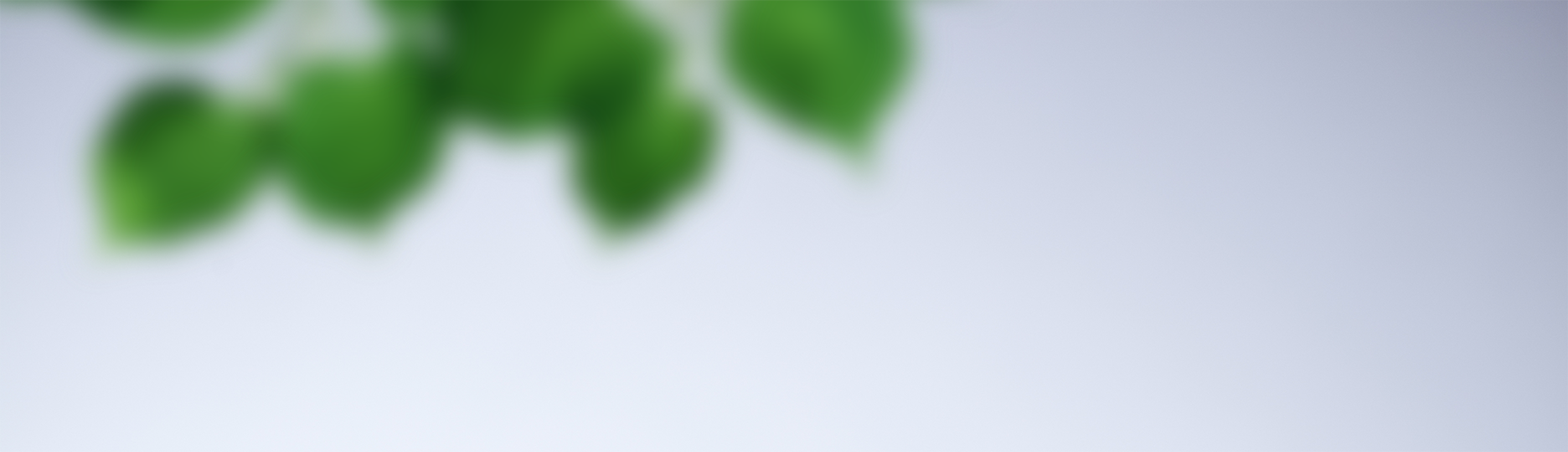 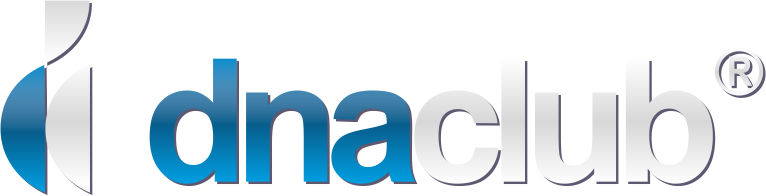 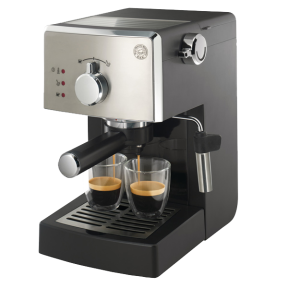 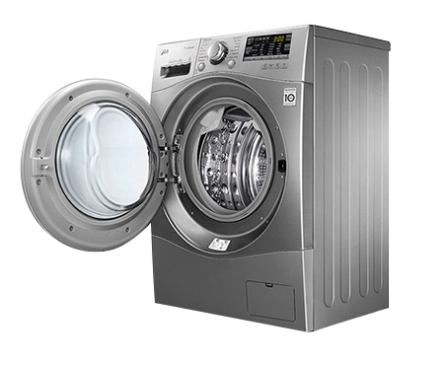 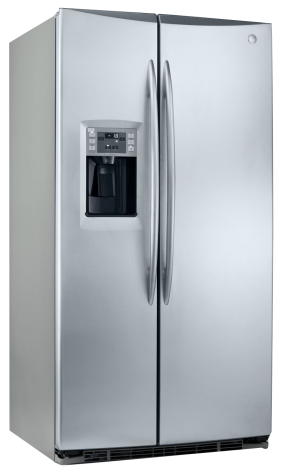 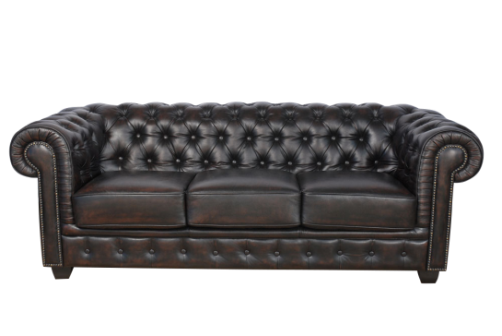 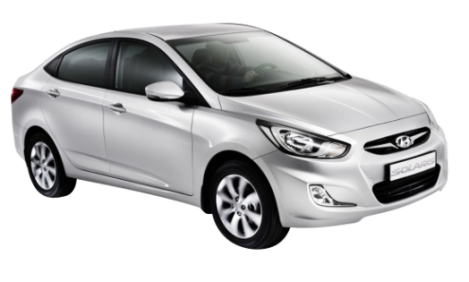 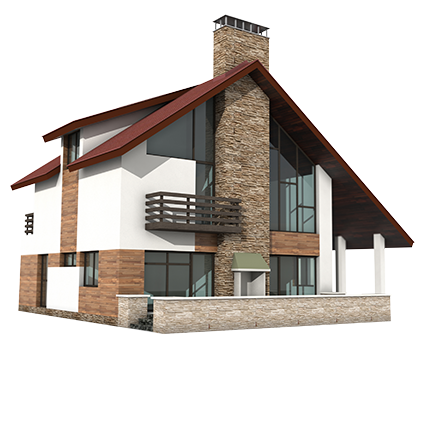 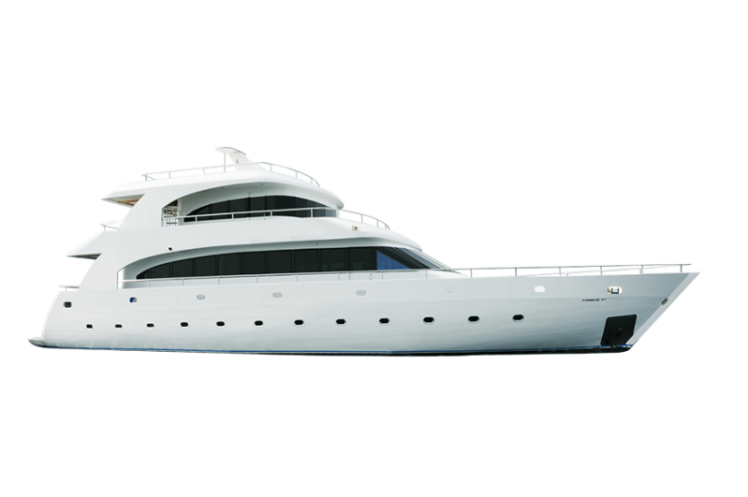 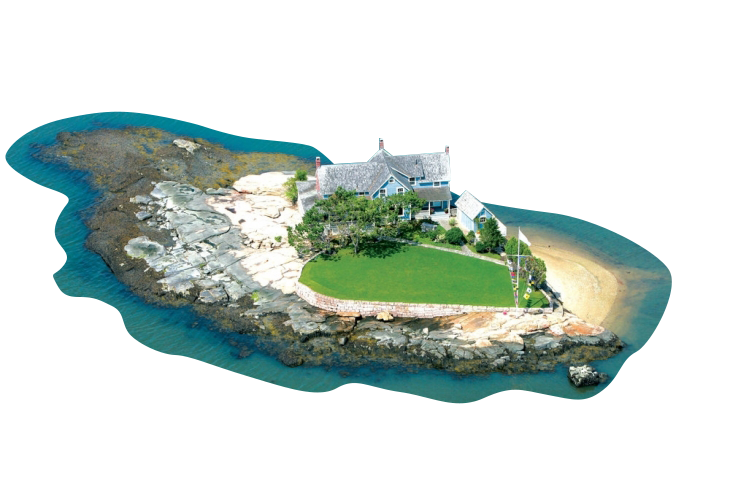 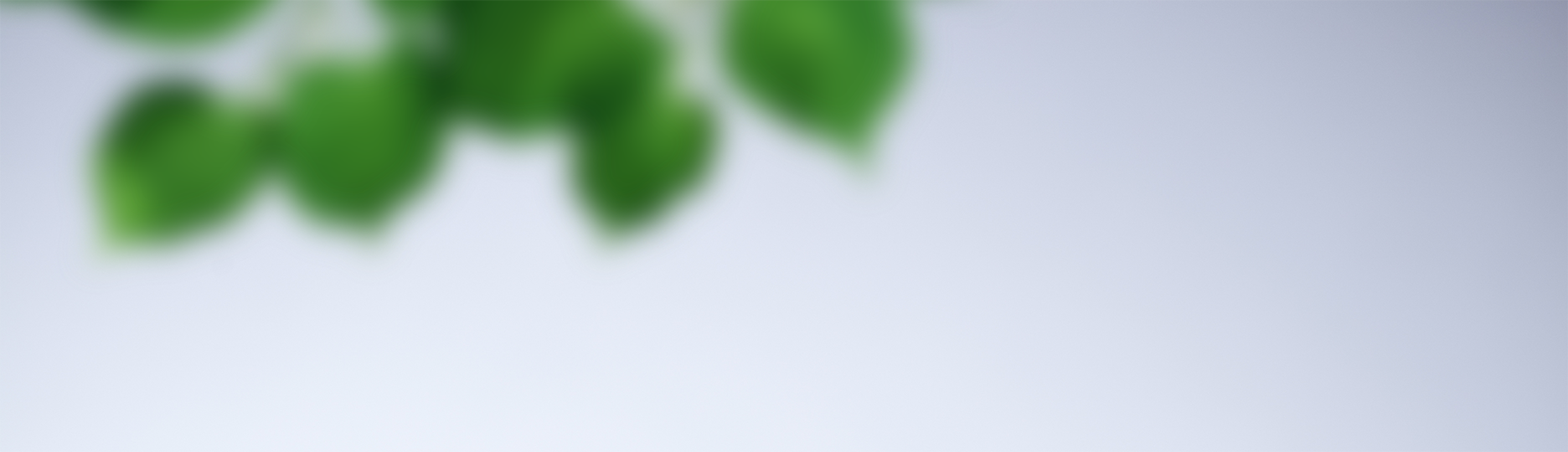 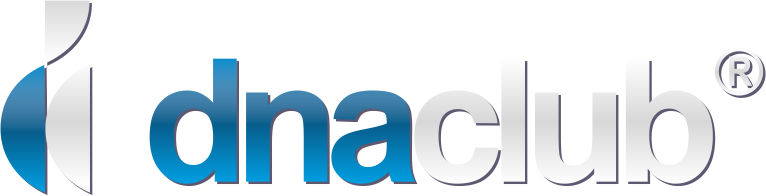 Схема выплат в процентах
Структурный и квалификационный бонусы суммируются
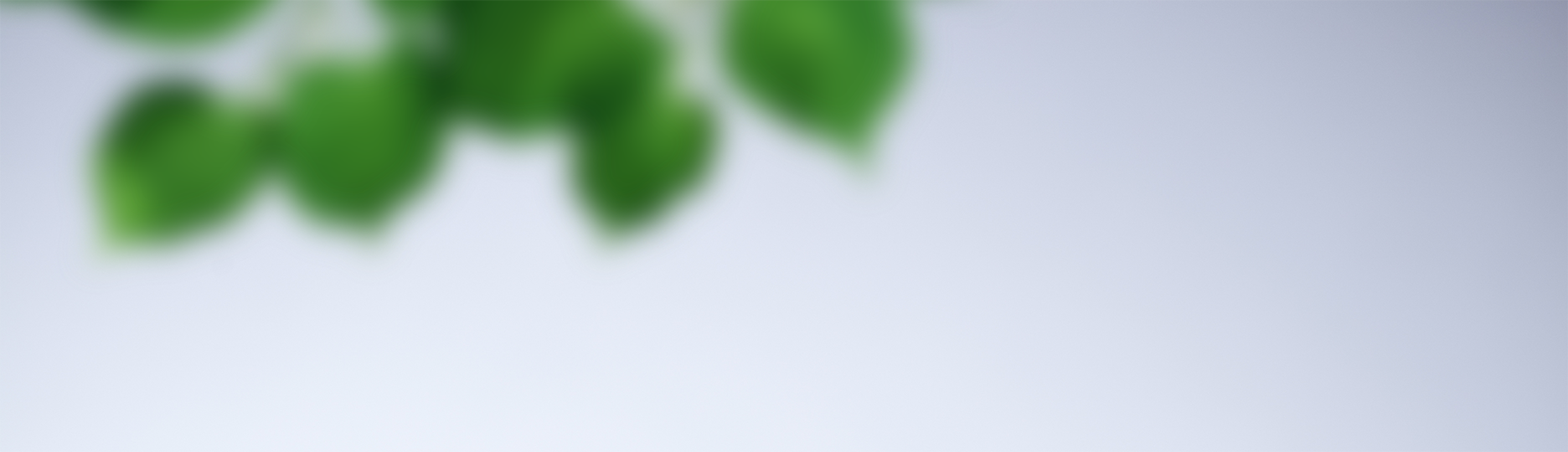 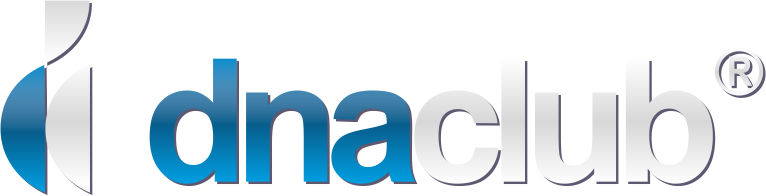 Программа«Бонус квалификаций»
Бизнес-партнёрам компании dnaclub® доступна программа «Бонус квалификаций», на которую выделяется 2% от товарооборота всей компании. Распределяются эти 2% среди членов клуба, начиная с квалификации Рубиновый мастер и выше, в зависимости от товарооборота структуры  текущего месяца и выплачиваются вместе  с обычным вознаграждением.
2%
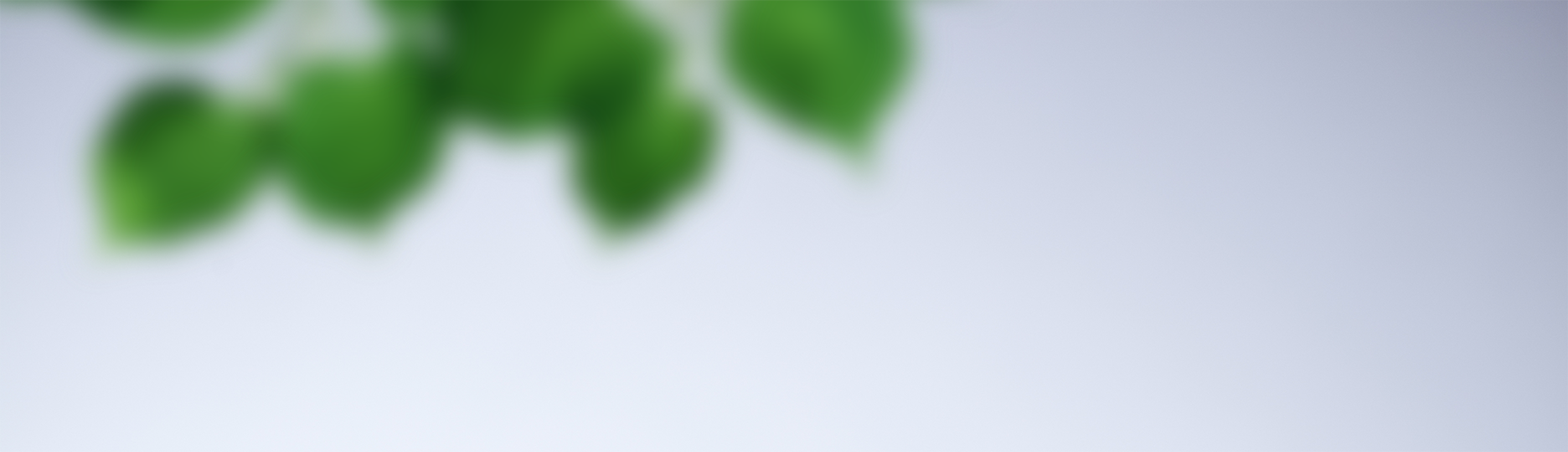 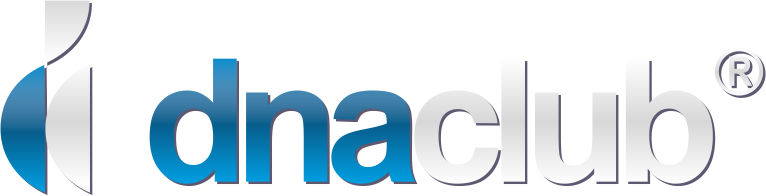 Чек компании dnaclub®
Таким образом, чек компании dnaclub® состоит из 3-х слагаемых:
I

Премия за приглашенных членов клуба с 1 по 4 уровень 
(32%)
II

Премия с бесконечности 
2 -10% 
от объема своей структуры
III

Бонус квалификаций в размере
2% 
от товарооборота компании
Общая сумма начислений составляет  44%.
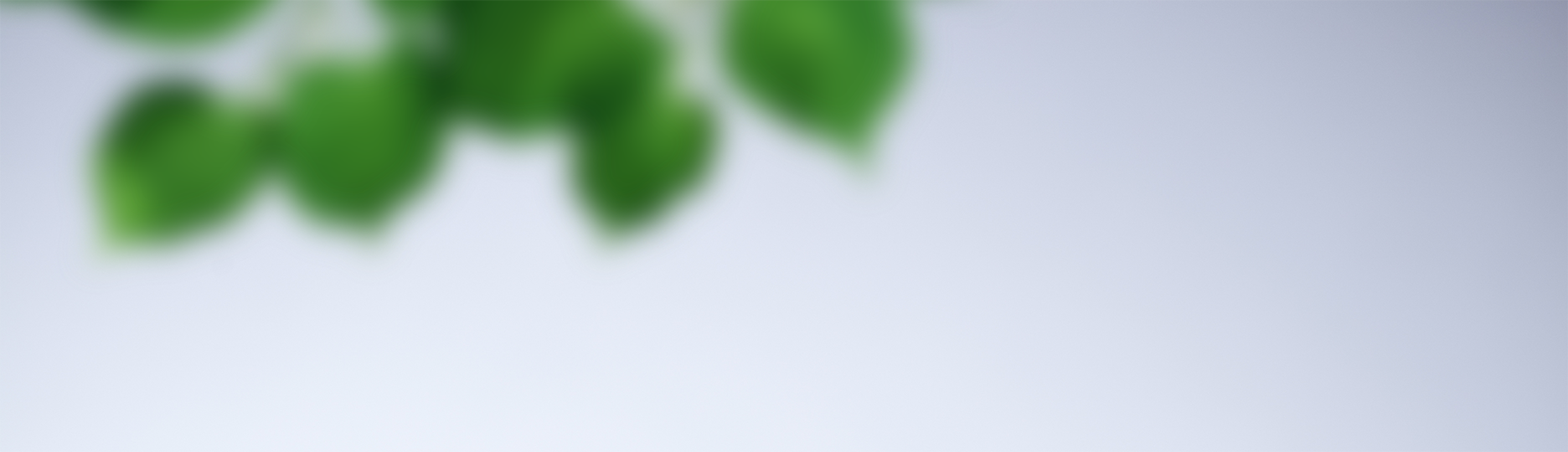 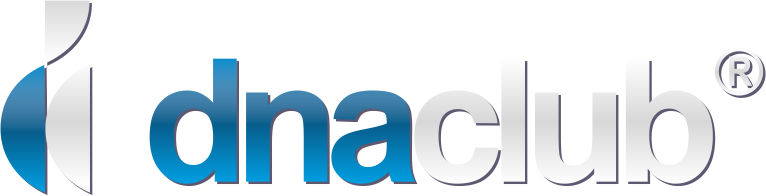 Динамическое присвоение квалификаций
Присвоение квалификаций в программе начислений происходит динамически. Происходит подтягивание более старших квалификаций.
Мастер
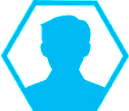 Например: 
если под вами в разных ветках на любом уровне расположены три контракта с уровнем Коорди-натор и выше, то вы становитесь Мастером.
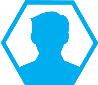 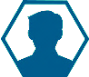 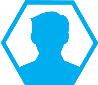 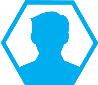 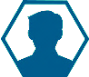 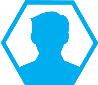 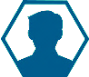 Координатор
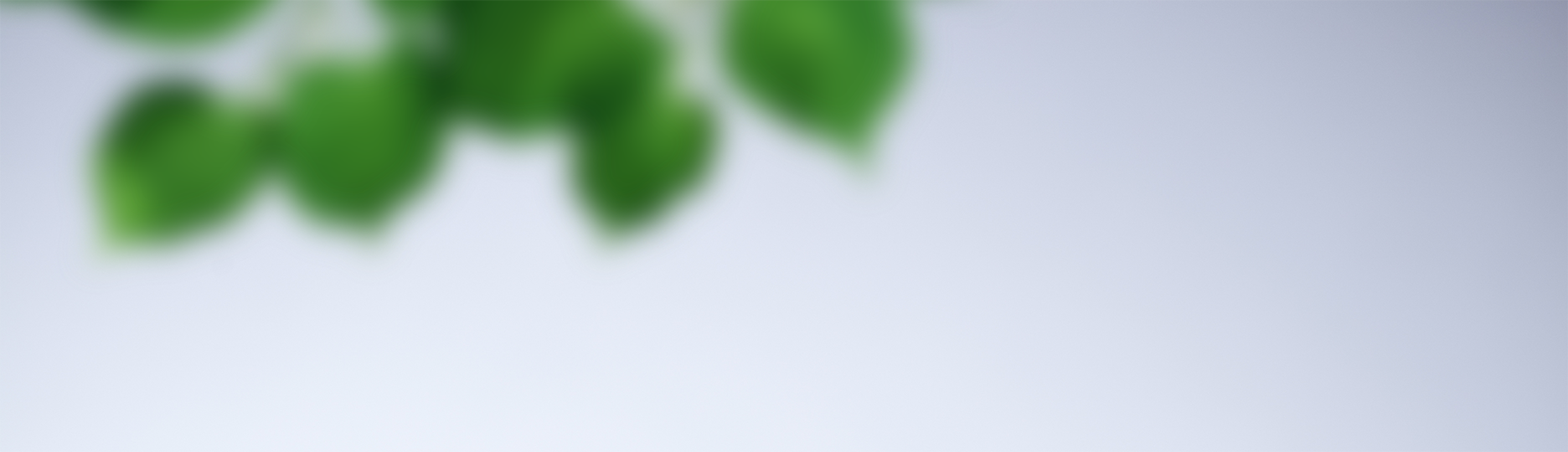 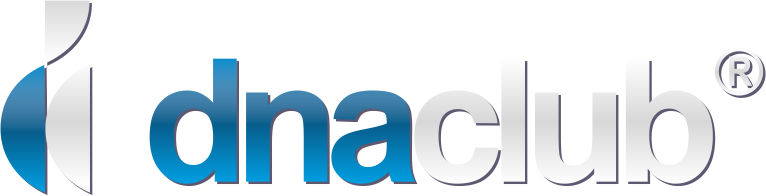 Динамическое присвоение квалификаций
Присвоение квалификаций в программе начислений происходит динамически. Происходит подтягивание более старших квалификаций.
Топазовый мастер
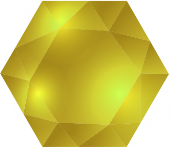 Например: 
если под вами в разных ветках на любом уровне расположены три контракта с уровнем Мастер и выше, то вы становитесь Топазовым мастером.
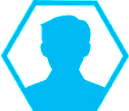 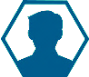 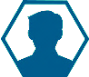 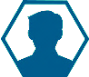 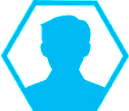 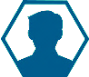 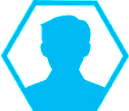 Мастер
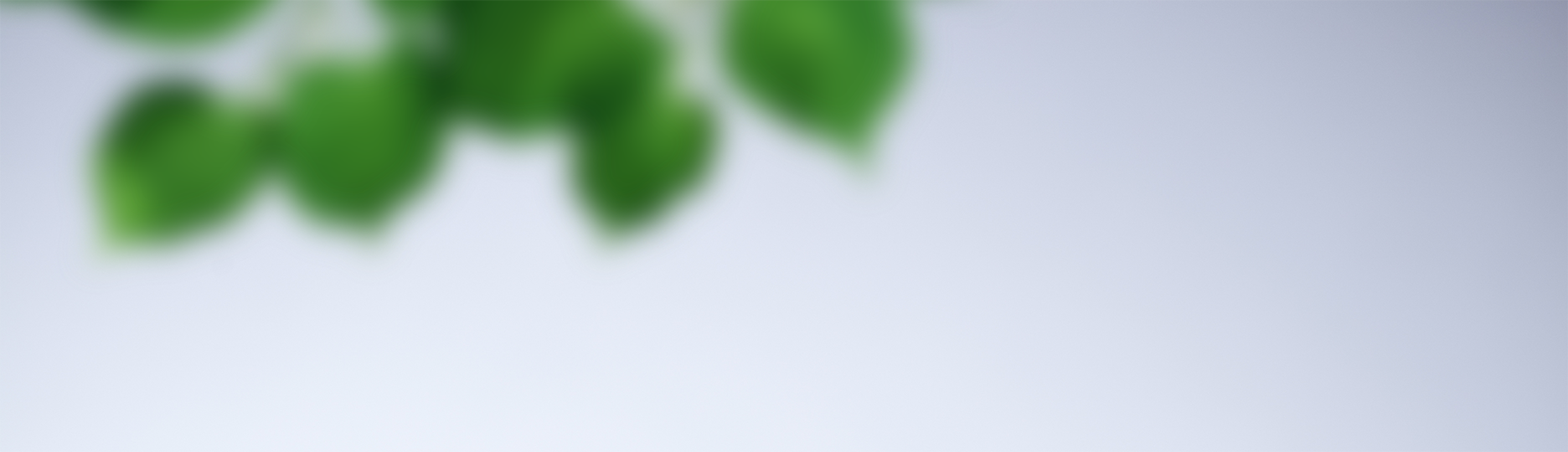 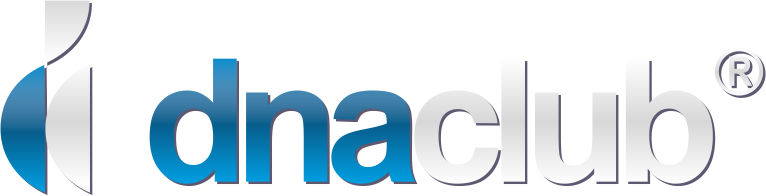 Компрессия бизнес-меств программе начислений
Компрессия бизнес-мест в программе начислений. Все места, не активные в течение 14 месяцев, согласно условиям маркетинг-плана, удаляются.
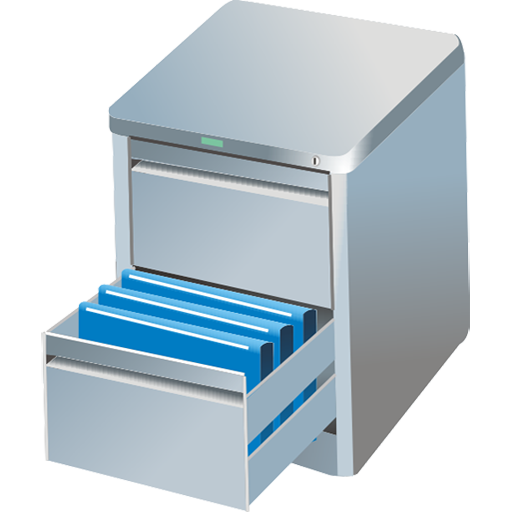 Например: 
контракт подписан 10 июля 2015  и  с этого времени на этом номере не было ни одной ЗАКУПКИ  на сумму не менее 3000 руб. - 1 сентября 2016 года он будет удален. При этом нижестоящие уровни подтягиваются к вышестоящим.
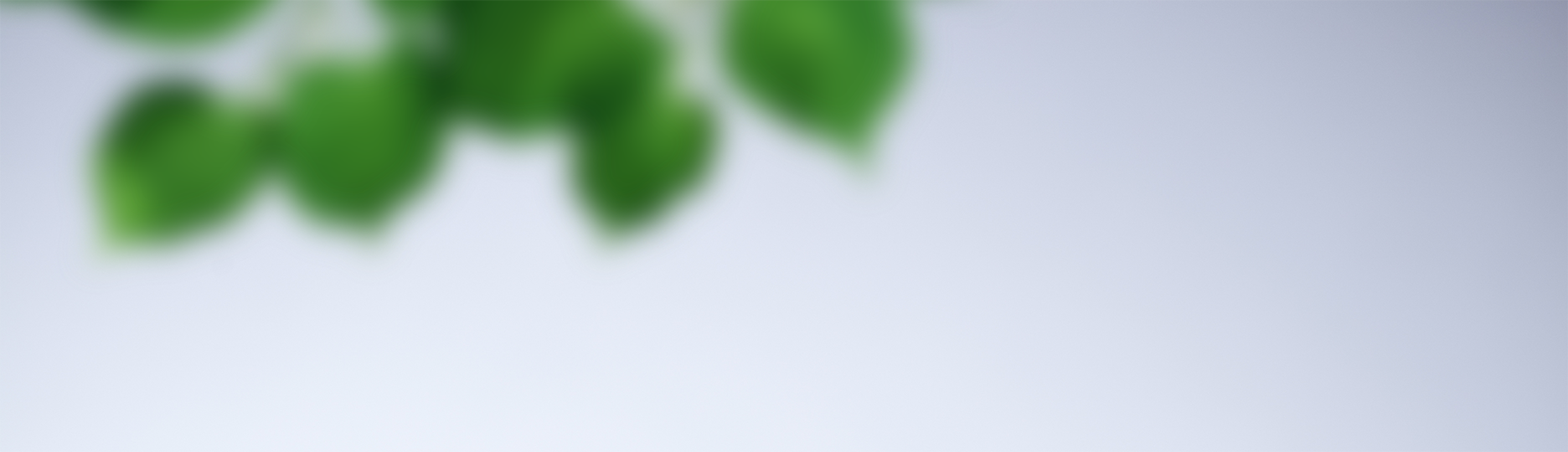 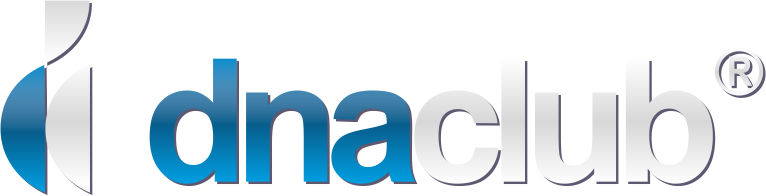 Почему квалификация –это выгодно
без квалификации
с квалификацией
Премия
8400 руб.
Премия
6240 руб.
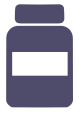 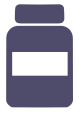 Активный член клуба
Координатор
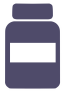 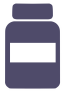 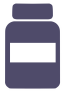 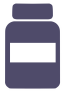 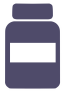 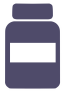 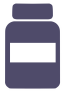 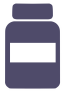 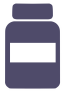 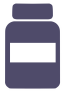 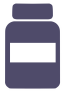 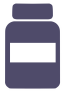 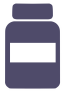 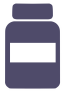 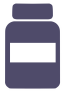 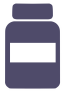 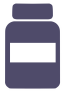 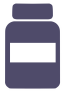 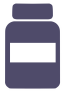 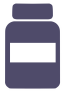 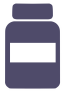 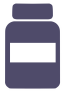 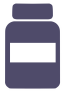 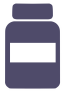 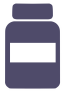 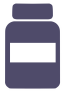 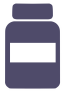 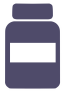 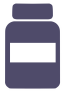 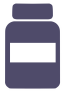 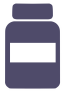 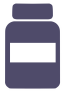 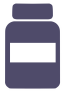 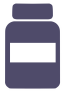 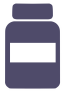 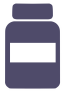 Ваш доход ~ на 35% больше!
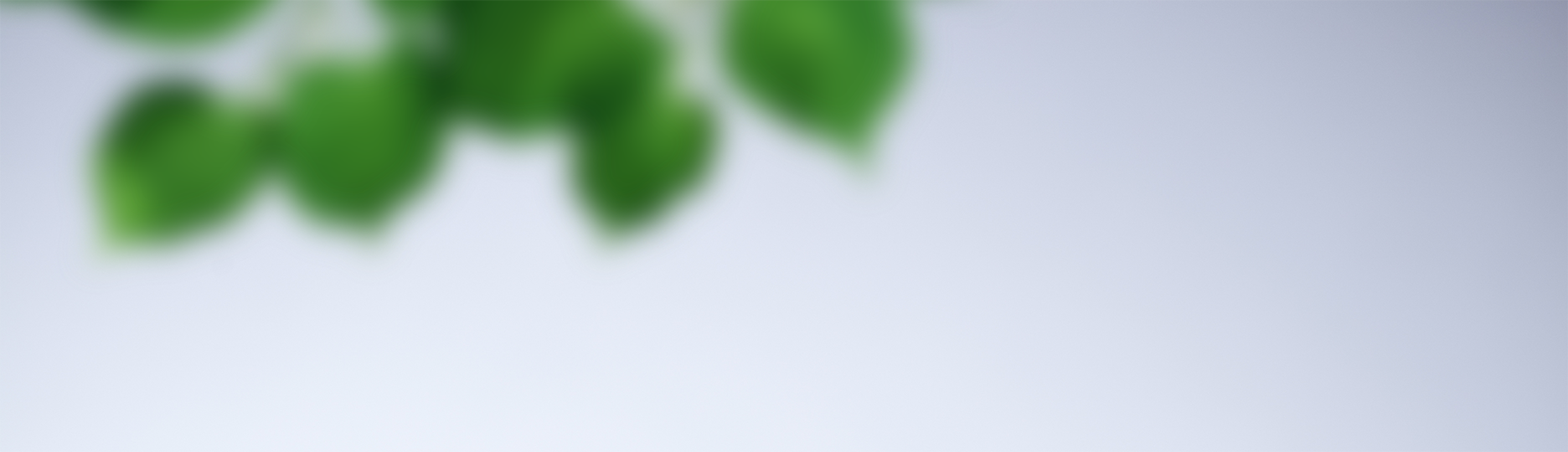 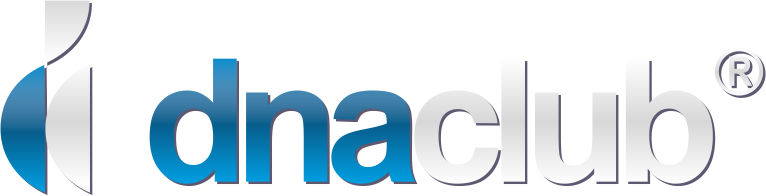 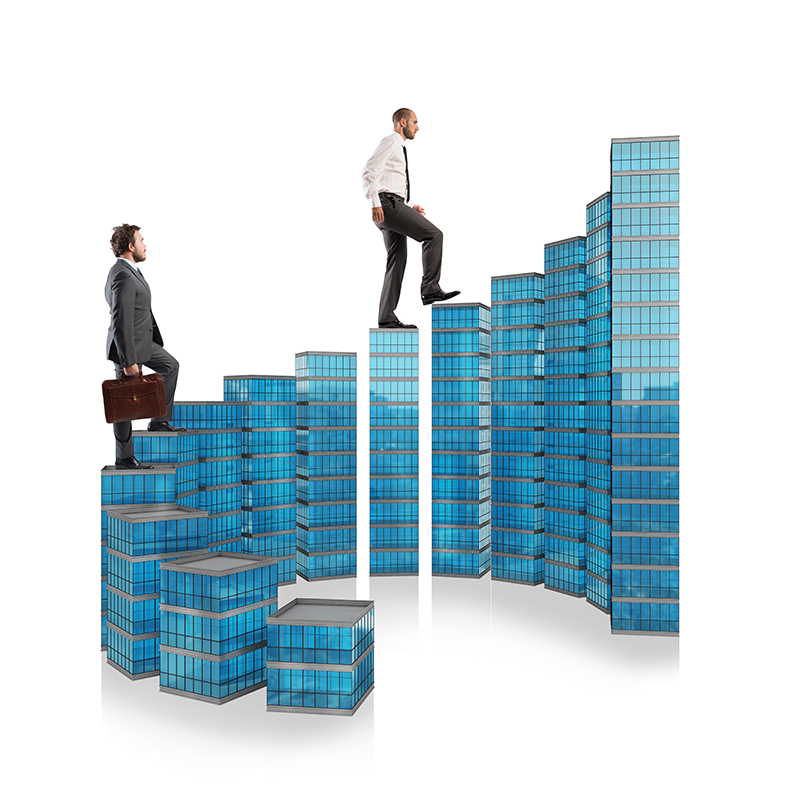 Программа начислений предназ-начена для членов клуба, желающих полностью реализовать свой бизнес потенциал, а также построить серьезный бизнес с возможностью получения стабильно растущего дохода.

Программа начислений позволяет любому человеку стать настоящим лидером, продвигаться по карьерной лестнице и стать полноправным партнёром, активно участвующим во всех направлениях деятельности компании.